FSDM ****
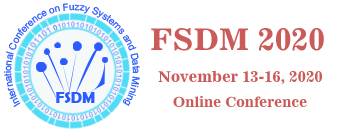 the 6th International Conference on 
Fuzzy Systems and Data Mining (FSDM 2020)
Title Title Title Title Title Title Title Title Title Title Title Title Title Title
Presented by : author A , author B, etc.
Affiliation: AAAAAAAAAAAAAAAAAAAAAAAAAAAAAAAAAAAAAA
1
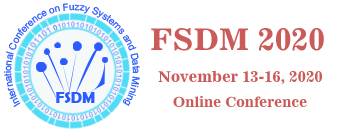 FSDM ****
INTRODUCTION
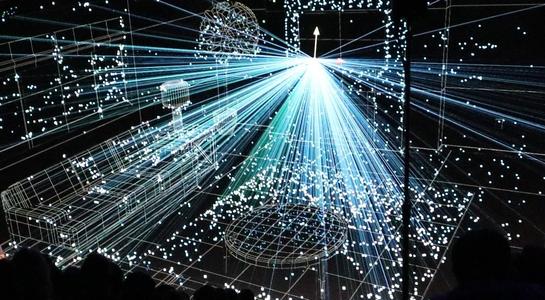 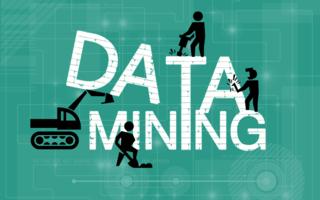 2
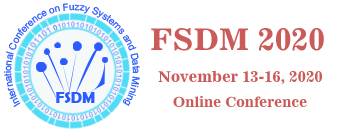 FSDM****
OBJECTIVES
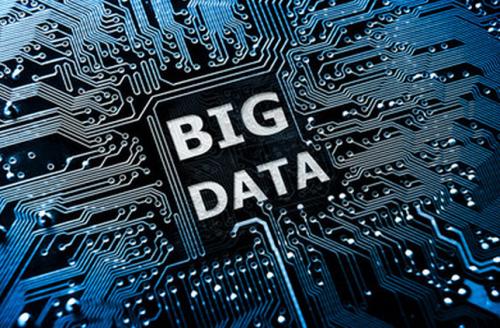 3
FSDM ****
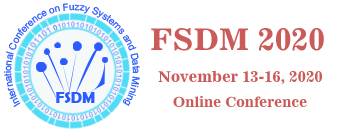 METHODOLOGY
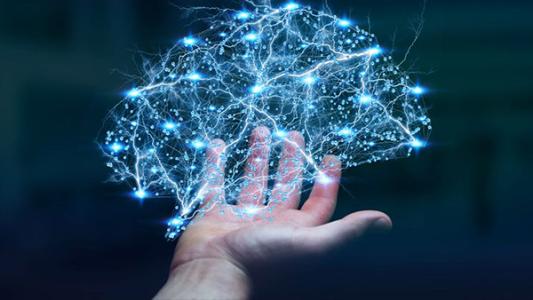 4
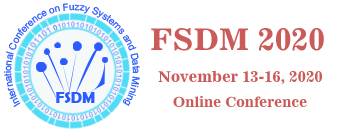 RESULT AND DISCUSSIONS
FSDM****
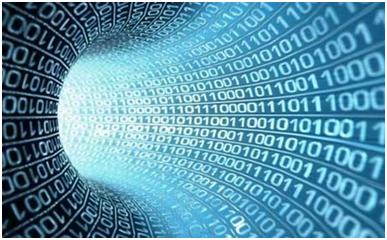 5
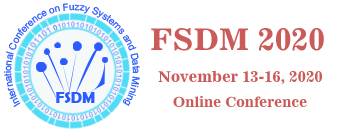 FSDM ****
Conclusion
6
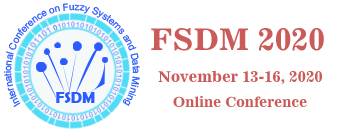 ACKNOWLEDGEMENT
FSDM ****
7
FSDM ****
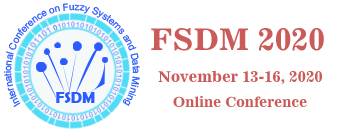 Thank you for your attention